Адаптация  детей   младшего  дошкольного  возраста
Автор –
Пронина Наталья 
Александровна
МБДОУ д/с №18 
г.Брянска «Колобок»
Июнь 2014г.
Адаптация – от латинского «приспособлять» - в широком смысле приспособление к окружающим условиям. Это сложный процесс приспособления организма, который происходит на разных уровнях – физиологическом,  социальном,  психологическом.
Фазы процесса адаптации:
Острая фаза − сопровождается разнообразными колебаниями в состоянии ребенка, что приводит к снижению веса, более частым респираторным заболеваниям, нарушению сна, снижению аппетита, большей, чем обычно капризности, плаксивости; 
фаза длится в среднем один месяц.
Подострая фаза − поведение ребенка характеризуется как нормальное, то есть все сдвиги уменьшаются и наблюдаются лишь по отдельным параметрам, на фоне замедленного темпа развития, особенно психического, по сравнению со средними возрастными нормами; 
фаза длится 3-5 месяцев.
Фаза компенсации − характеризуется ускорением темпа развития, и дети к концу года преодолевают указанную выше задержку в развитии.
По степени тяжести острой фазы           адаптация делится на:
легкая адаптация − поведение входит в норму в течение 10-15 дней; ребенок нормально прибавляет в весе, хорошо ведет себя в коллективе, не болеет в течение первого месяца посещения сада;
адаптация средней тяжести − сдвиги нормализуются в течение месяца, ребенок на короткое время теряет в весе; может наступить однократное заболевание длительностью 5-7 дней, есть признаки психического стресса;
тяжелая адаптация длится от 2 до 6 месяцев; ребенок часто болеет, теряет уже полученные навыки; может наступить как физическое, так и психическое истощение организма.
По наблюдениям психологов средний срок адаптации в норме составляет: 

       в яслях - 7-10 дней, 
       в детском саду в 3 года - 2-3 недели,
       в старшем дошкольном возрасте -    
       1 месяц.
Нарушения  у  детей  в  период                          адаптации:
нарушение аппетита,
нарушение сна,
меняется эмоциональное состояние,
повышение температуры, изменения характера стула,
нарушения некоторых приобретенных навыков.

 Ребёнок в период адаптации – это живая модель стрессового
 состояния! Стресс - это реакция на борьбу с трудностями, 
 норма перехода от одних условий к другим.
Условия успешной адаптации:
Для того, чтобы облегчить  адаптацию ребенка к детскому саду, необходимо :
                        учитывать возраст ребенка
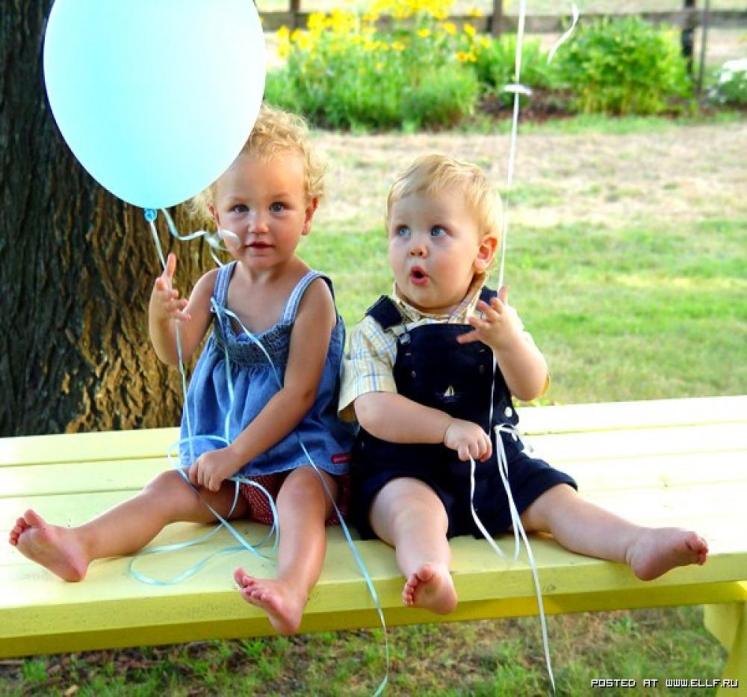 ребенок должен быть абсолютно здоровым
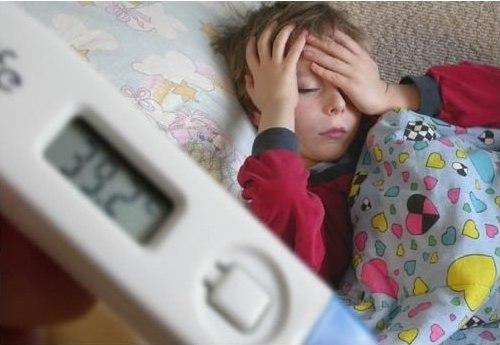 необходимо отучивать от «вредных привычек»
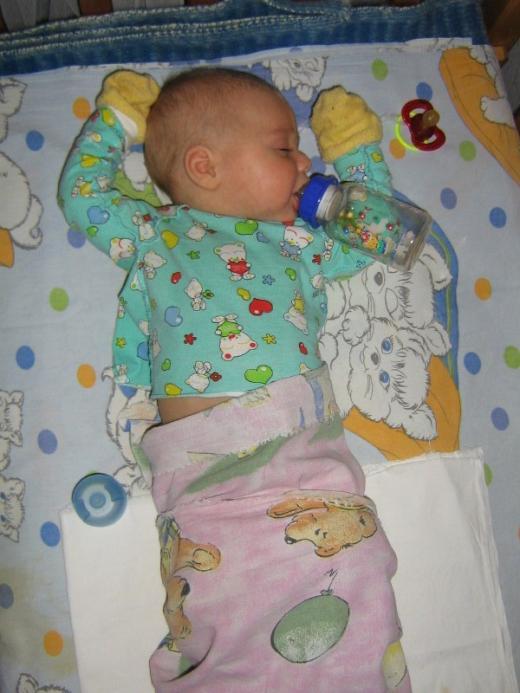 воспитывать «качество привязанности к матери»
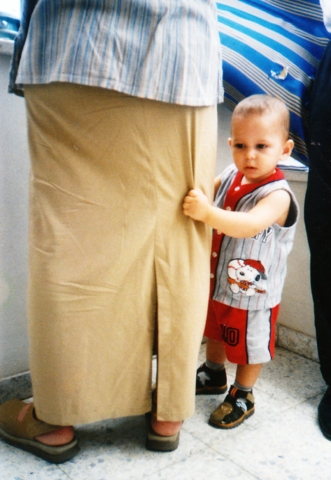 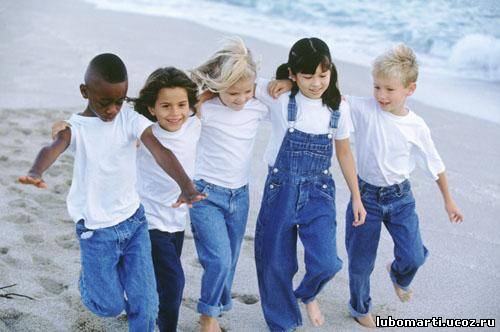 расширять круг общения
определить темперамент ребенка
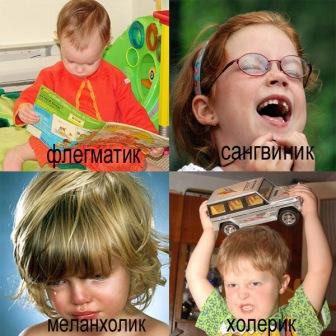 прививать культурно-гигиенические навыки и навыки самообслуживания
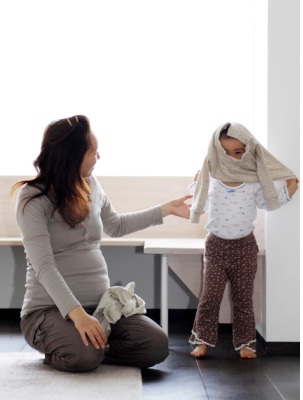 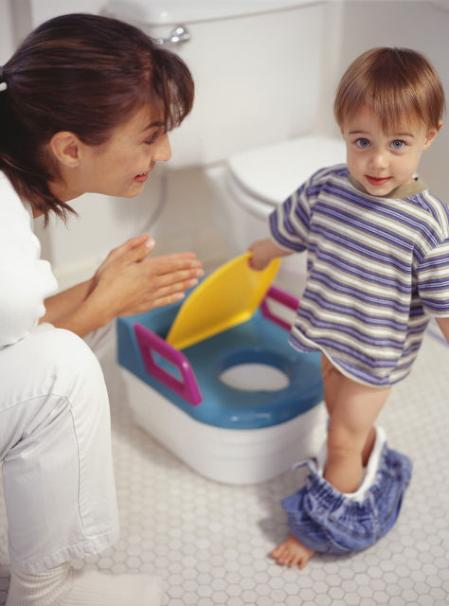 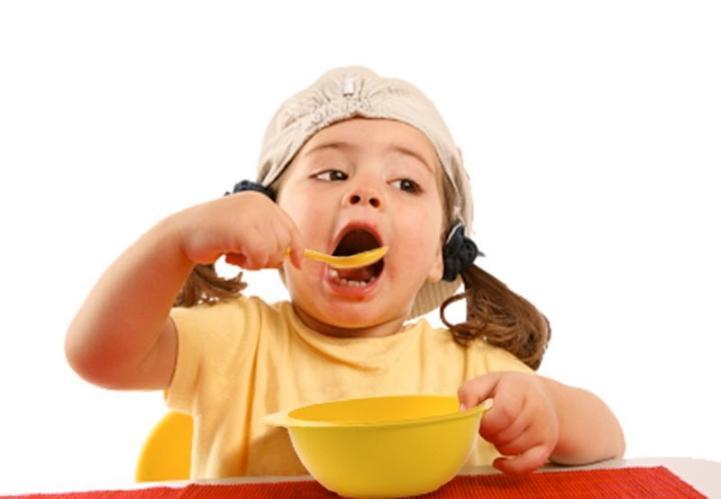 построить режим дня
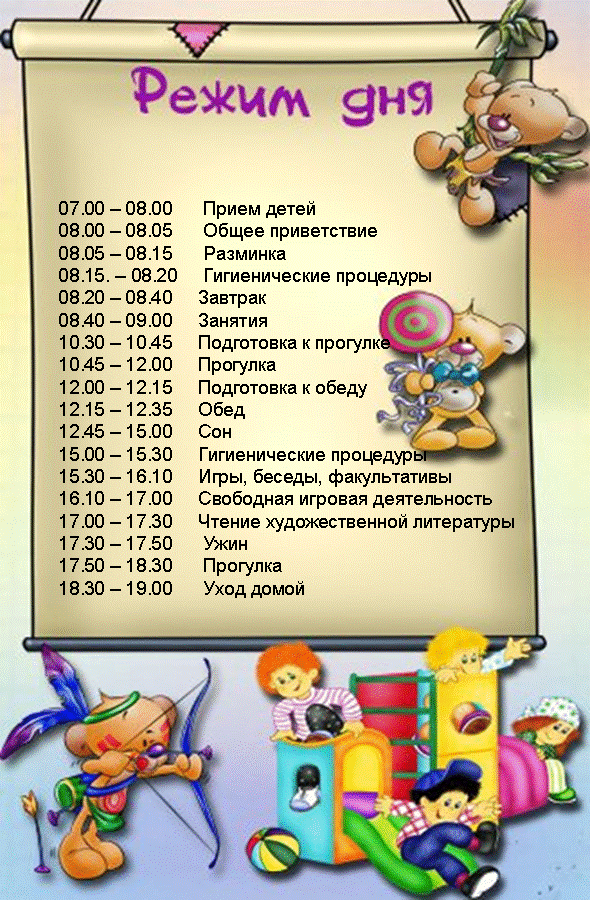 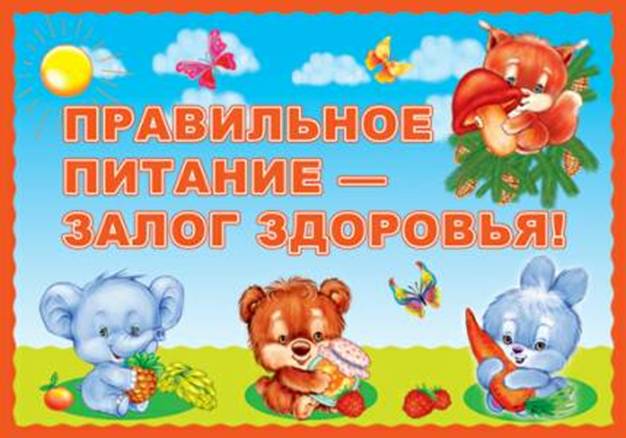 провести адаптацию меню
обеспечить удобной одеждой
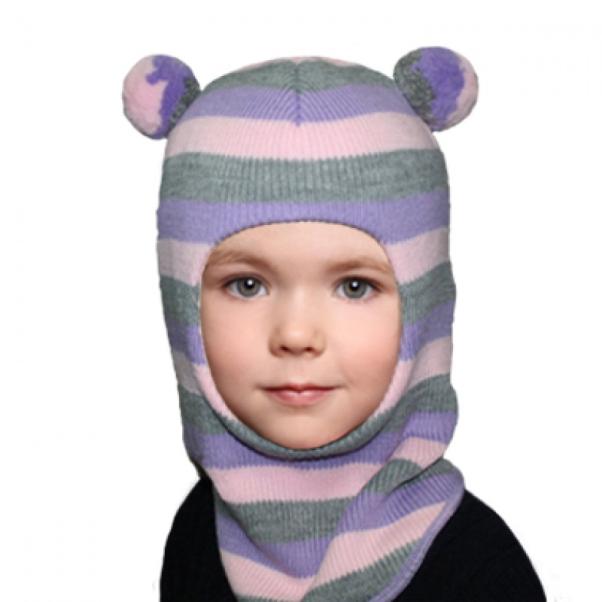 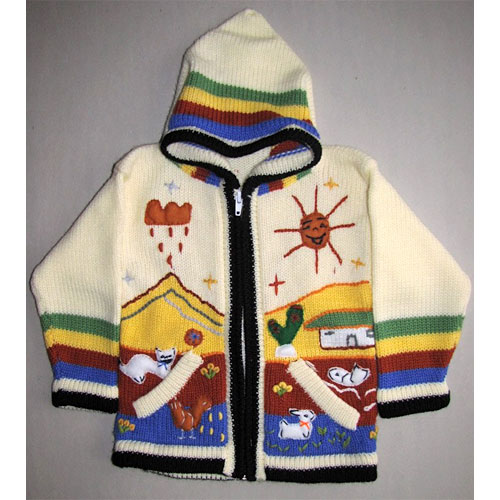 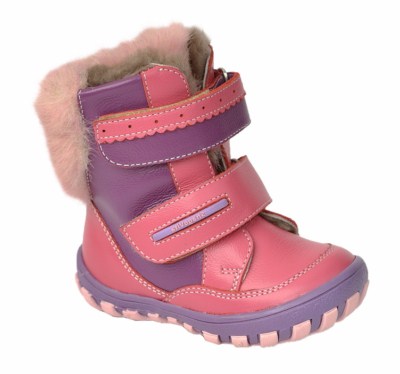 приобрести положительный настрой родителям
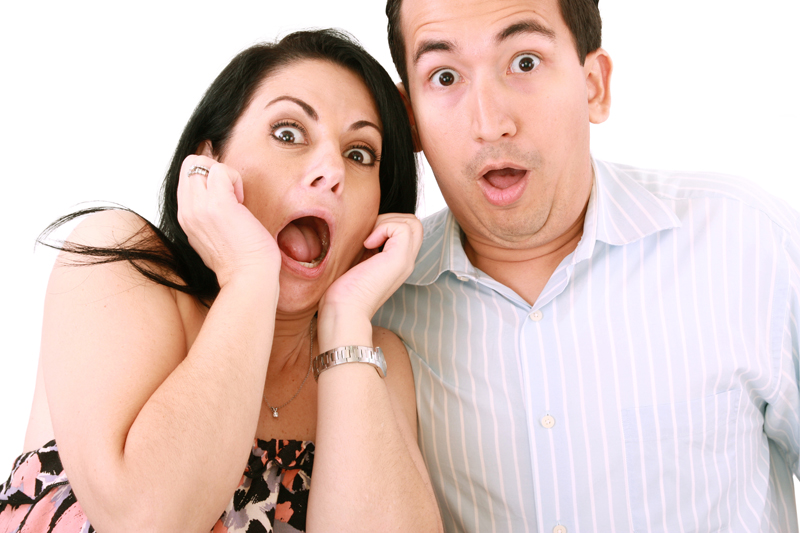 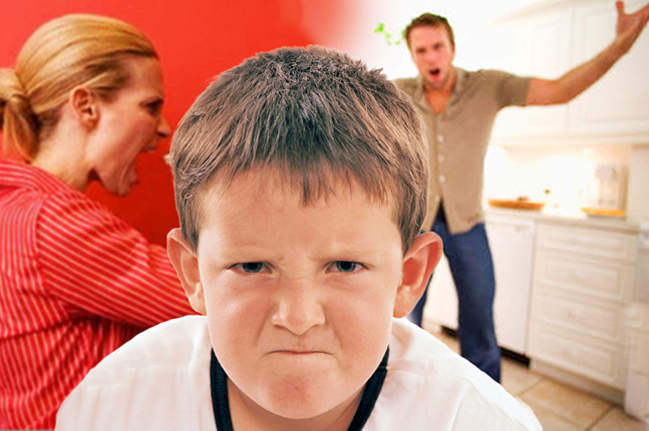 научиться полноценно отдыхать
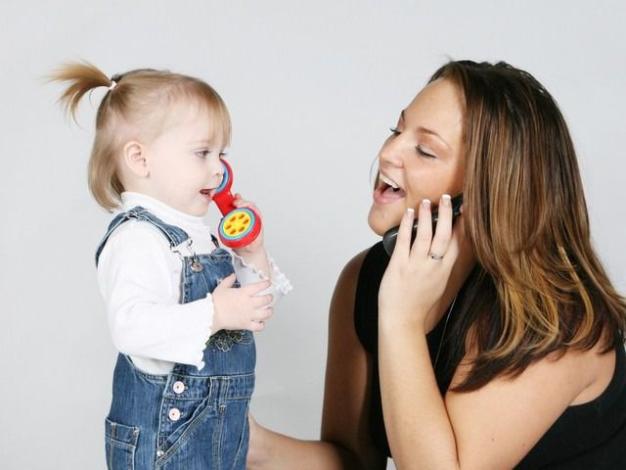 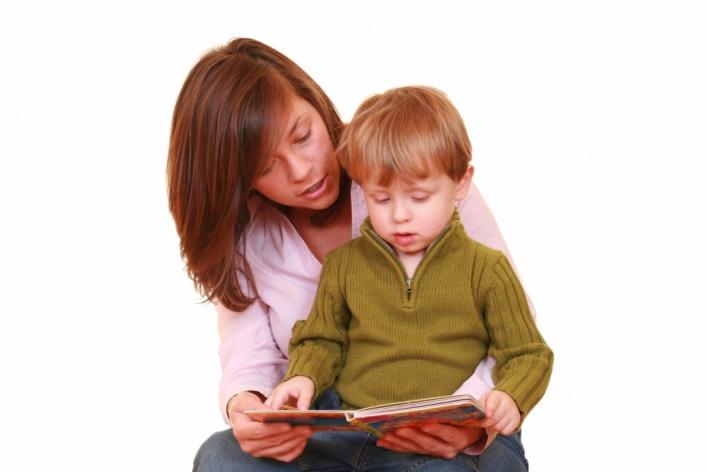 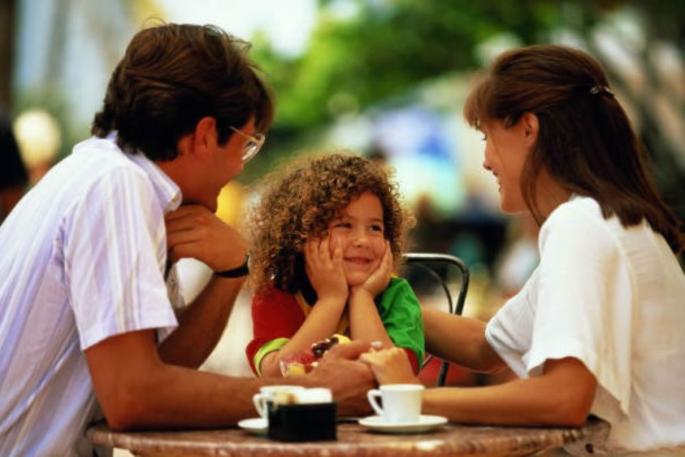 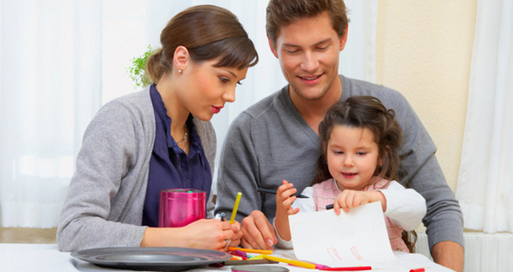 подчеркивать, что ребенок, как прежде
                  дорог Вам и любим!
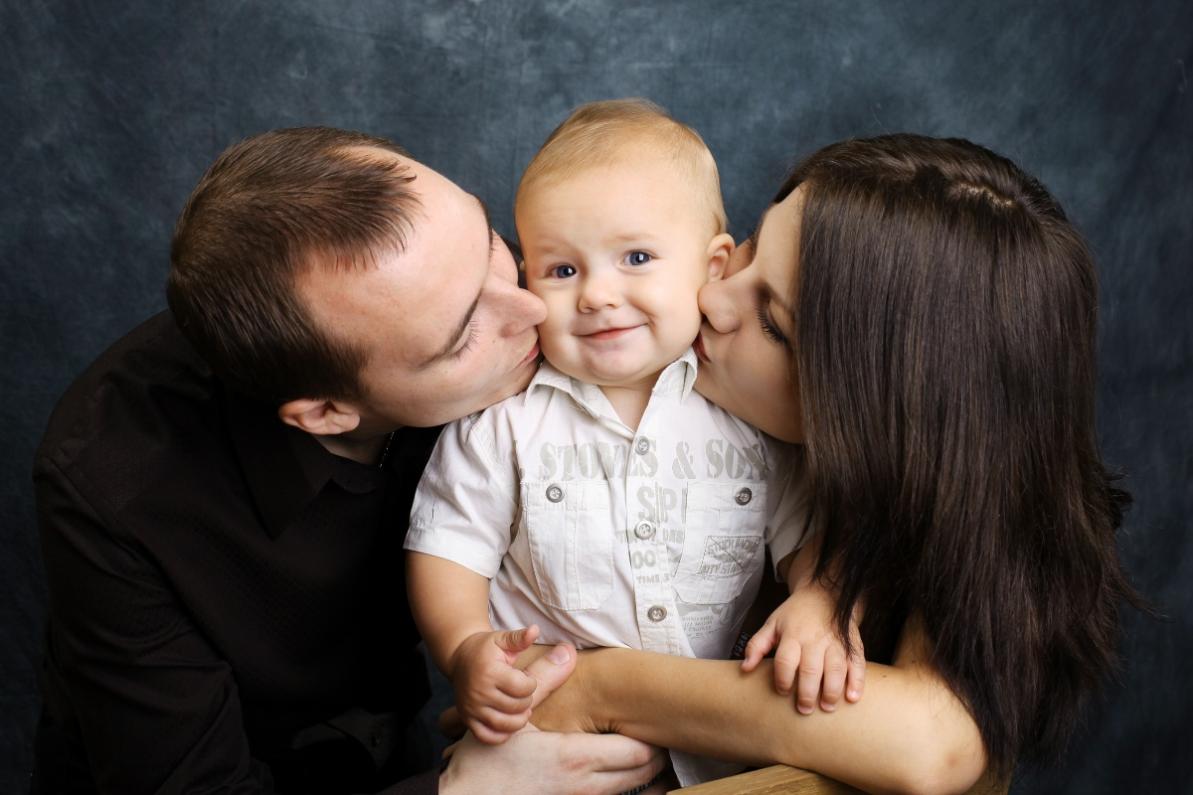 Одно  из  самых  важных условий  успешной  адаптации вашего  ребенка  –  это единство  действий  семьи  и   ДОУ!
Наиболее  актуальные  игры  для  детей  в  период  адаптации:
для снятия психоэмоционального и психомышечного напряжения (игры с песком, водой, самомассаж и массаж)
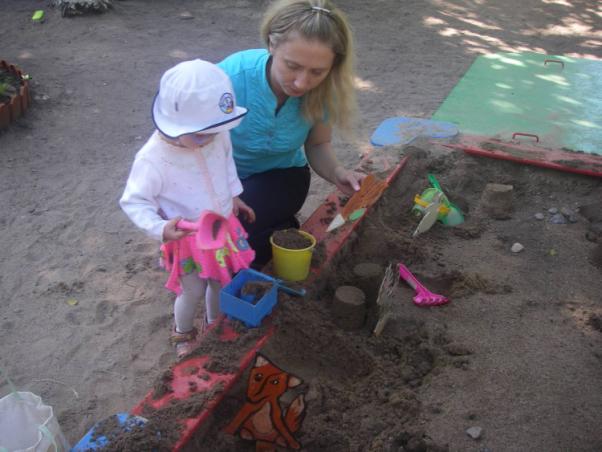 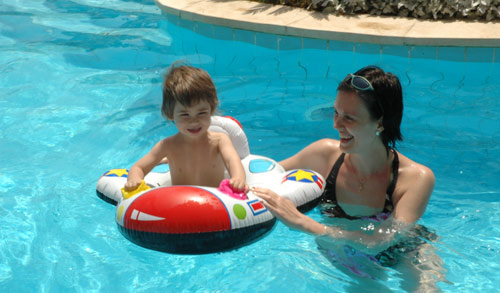 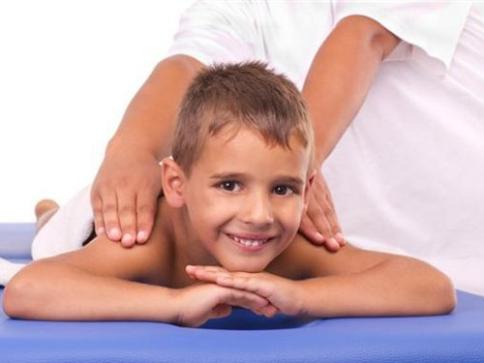 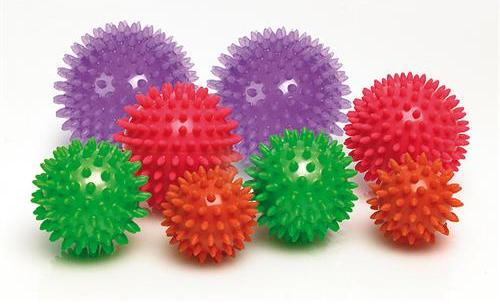 для развития мелкой моторики рук, а соответственно для развития речи («Ладушки», «Сорока-белобока»)
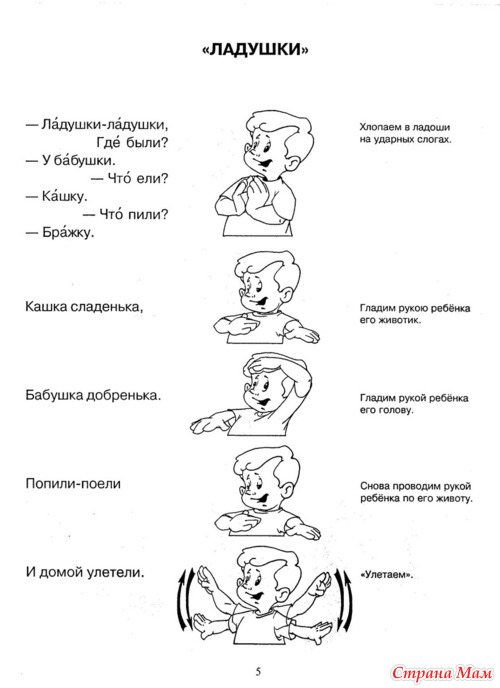 для сближения малышей со сверстниками и воспитателем («Карусель», «Раздувайся, пузырь»)
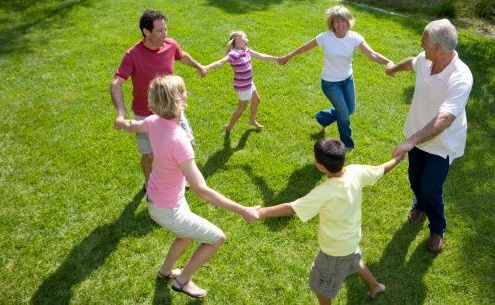 Раздувайся пузырь, Раздувайся большой, Да не лопайся (вместе со словами все потихоньку отходят назад и получается большой круг).
Взрослый говорит: «Лопнул пузырь». Все вместе говорят: «Ш-ш-ш-ш» - и сдувают пузырь (опять маленький круг).
направленные на освоение пространства вокруг себя («Найди игрушку»)
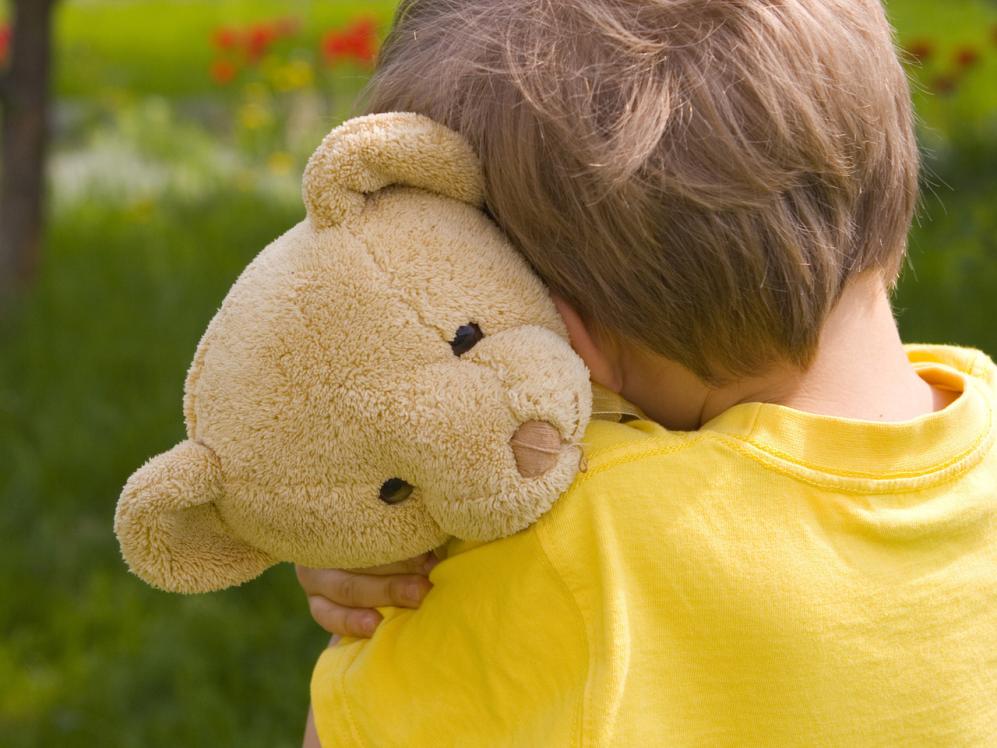 Спасибо за внимание!